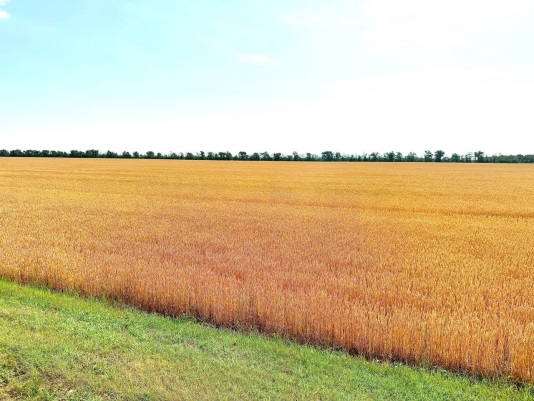 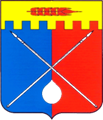 БЮДЖЕТ ДЛЯ ГРАЖДАН
к проекту решения Думы об исполнении бюджета Труновского муниципального округа Ставропольского краяза 2024 год
ФИНАНСОВОЕ УПРАВЛЕНИЕ АДМИНИСТРАЦИИ ТРУНОВСКОГО МУНИЦИПАЛЬНОГО ОКРУГА СТАВРОПОЛЬСКОГО КРАЯ
СОДЕРЖАНИЕ
Представление ……….…………………………..…………………………………………… 3
Административно - территориальное деление …………………….....…….. 4
История Труновского муниципального округа 
Ставропольского края …………………………………………………………………...... 5 
Прогноз социально-экономического развития ..…................................... 6-8
Цели и приоритеты налоговой и бюджетной политики ………….... 9-11
Долговая политика ……….……...……………………………………………..……..12-13
Уровень долговой нагрузки на бюджет, задачи долговой 
политики .………………………………………………………………………….……… 14-16
Доходы бюджета по видам доходов ………………………………………… 17-19
Структура безвозмездных поступлений ………………………………….….....20
Объём межбюджетных трансфертов бюджета …………………...……....... 21
Динамика роста доходов бюджета  за 2020-2024 годы  …………..…… 22
Внесение изменений в плановые показатели …………………………….... 23
Деятельность органов местного самоуправления, влияющая на изменение доходов бюджета ……………………………………………….…... 24-25
Сравнение с муниципальными образованиями Ставропольского
края на душу населения по доходам и расходам ……………….…...... 26-27
Расходы …………………………..……………………………………………………………... 28
Функциональная структура расходов бюджета …………………………...…… 29
Национальные проекты …………………….…………………………………….………… 30
Подушевые показатели доходов и расходов бюджета и показатели, характеризующие результаты использования бюджетных 
ассигнований …………………………………………………………………………………...…. 31
Основные характеристики бюджета …………………………………………..…….... 32
Сведения о расходной части бюджета за 2024 год в разрезе разделов и подразделов ………………………………………………………………………………...….... 33-37
Исполнение муниципальных программ ………………………………..….... 38-55
Оплата труда работников бюджетной сферы ...………………………….….… 56-57
Расходы на фонд оплаты труда муниципальных учреждений…………... 58
Расходы на дорожное хозяйство  ………………………………………………………….. 59
Структура расходов на благоустройство …………………………………..…..…...… 60
Структура расходов на отрасли социально-культурной сферы.... 61-71
Расходы бюджета с учётом интересов целевых групп 
пользователей ……………………………………………………………………………. 72-77
Поддержка социально ориентированных некоммерческих 
организаций ……………………………………………………………………………………... 78
Поддержка субъектов малого и среднего предпринимательства ..... 79
Общественно-значимые проекты ………………….……………...........……… 80-82
Развитие территорий муниципальных образований, основанных на местных инициативах ............................................................................................ 83-88
Сведения об открытости бюджетных данных Труновского муниципального округа Ставропольского края, качества управления муниципальными финансами ………………………………………..…………..……. 89
Сведения об участии в конкурсах ……………………………………………………….…. 90
Глоссарий ………………….....…………………………………………………………...…. 91-93
Контактная информация ………………………..……………………...………..………. 94
2
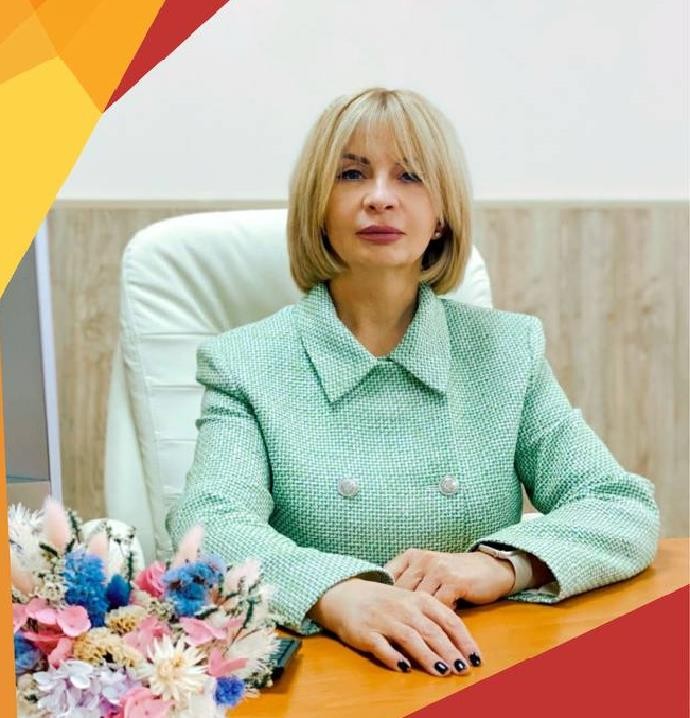 Уважаемые жители Труновского         
муниципального округа!

Перед Вами информационный материал – «Бюджет для граждан», который познакомит Вас с итогами исполнения бюджета Труновского муниципального округа Ставропольского края за 2024 год. По итогам 2024 года бюджет Труновского муниципального округа исполнен по доходам в сумме 1616,2 млн. рублей. В целом, объём  доходов бюджета муниципального округа за 2024 год увеличился по сравнению с 2023 годом на 124,0 млн. рублей, или на 8,3 процента. Данное увеличение обусловлено увеличением поступлений налоговых  и неналоговых доходных источников, что в абсолютном выражении составляет 121,0 млн. рублей. В 2024 году безвозмездные поступления в бюджет муниципального округа увеличились по сравнению с 2023 годом на 3 млн. рублей или 0,3 процента и составили 1019,9 млн. рублей. Объём межбюджетных трансфертов, выделенных из краевого бюджета  составил  1007,8 млн. рублей, что составляет 62,4 процента в общем объёме доходов бюджета в 2024 году, из которых 483,9 млн. рублей или 48 процентов приходится на субвенции.
В сравнении с 2023 годом объём межбюджетных трансфертов уменьшился на 1,1 млн. рублей, за счёт сокращения объёма субвенций. 
В 2024 году расходы бюджета составили 1480,67 млн. рублей или 99,04 процента к годовым плановым назначениям, с увеличением объёма расходов  в сумме на 158,97 млн. рублей или 10,73 %  к уровню 2023 года.
Расходы за счёт средств получаемых из краевого бюджета затрагивают все сферы бюджета, в наибольшем объёме 62 процентов направлены на социальную сферу.
Ещё больше информации об итогах исполнения бюджета Труновского муниципального округа Ставропольского края за 2024 год вы найдёте в этой брошюре. Вся изложенная в ней информация также опубликована на сайте администрации Труновского муниципального округа Ставропольского края https://trunovskiy26.gosuslugi.ru/deyatelnost/napravleniya-deyatelnosti/byudzhet-trunovskogo-munitsipalnogo-okruga/otkrytyy-byudzhet-dlya-grazhdan/byudzhet-dlya-grazhdan/


			          С уважением,
Глава Труновского муниципального округа Ставропольского края

Н.И. Аникеева
3
ОПИСАНИЕ АДМИНИСТРАТИВНО-ТЕРРИТОРИАЛЬНОГО ДЕЛЕНИЯ:
Труновский район
Официальный сайт: www.trunovskiy26.gosuslugi.ru
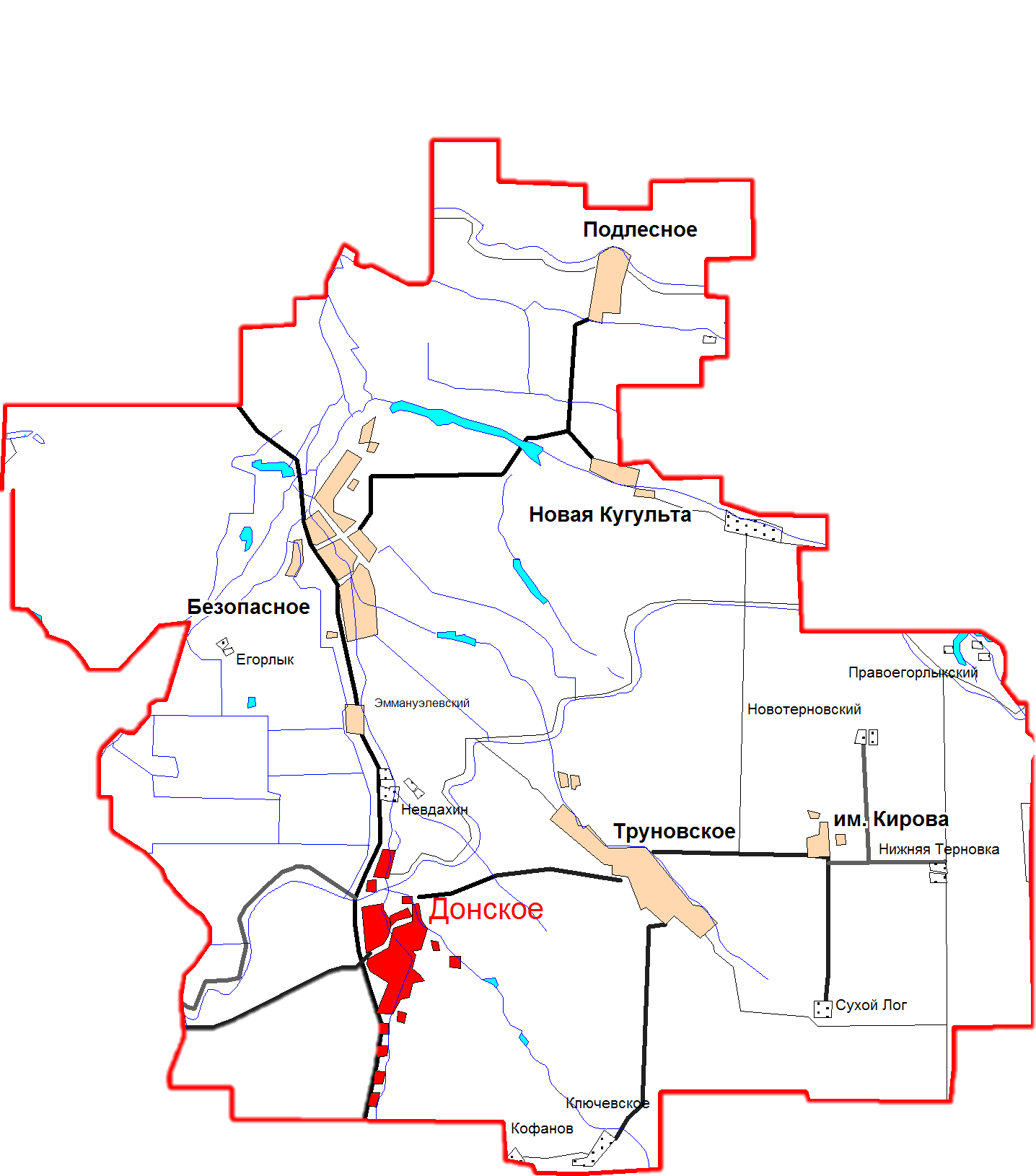 Административный центр муниципального округа: 
с. Донское
Площадь округа: 
168,5 тыс. га
Численность населения: 
32 тыс. 010 чел. 
(на 01 января 2025 г.)
4
Район образован в марте 1935 г. Он имеет свою непростую историю. В июне 1924 г. Ставропольская губерния была преобразована в округ, куда вошла территория будущего Труновского района. Название он получил в честь героя гражданской войны Константина Архиповича Трунова. Его именем названо и родное село героя. В январе 1963 г. Указом Президиума Верховного Совета РСФСР территория района была включена в состав Изобильненского района. В декабре 1970 г. район восстановлен в современных границах. 	Расположен он в северо-западной части края. Граничит с Петровским, Шпаковским, Красногвардейским, Грачевским, Изобильненским и Ипатовским районами. Климат здесь континентальный, рельеф местности пересеченный. По территории протекают реки Егорлык, Ташла, Большая Кугульта, Малая Кугульта, пересыхающая летом р. Тугулук. По территории района бежит рукотворная река, гордость Ставрополья - Правоегорлыкский канал. Почвы черноземные, песчано-глинистые, местами солонцевато-глинистые. Растительность типично степная, много лесных полос, есть небольшие рощи. Территория района - 168,5 тыс. га. На 1 января 2023 г. числилось населения 32 тыс. 678 чел.	Для национального состава характерно преобладание русских (82,8 %). Ближайшая железнодорожная станция находится в г. Изобильном - 25 км от с. Донского. В райцентре - с. Донском - живет почти половина населения. Основой экономики района является сельское хозяйство. На территории находятся 12 сельскохозяйственных предприятий, 3 из них входят в 300 лучших хозяйств Российской Федерации (ЗАО совхоз им. Кирова, СПК колхоз им. Ворошилова и СПК «Терновское»). 	В соответствии с Федеральным законом от 6 октября 2003 года № 131-ФЗ «Об общих принципах организации местного самоуправления в Российской Федерации», законом Ставропольского края от 31 января 2020 г. № 14-кз «О преобразовании муниципальных образований, входящих в состав Труновского муниципального района Ставропольского края, и об организации местного самоуправления на территории Труновского района Ставропольского края», с согласия населения на объединение, выраженного представительными органами Труновского муниципального района Ставропольского края и каждого из объединяемых поселений, входящих в состав Труновского муниципального района Ставропольского края, в 2020 году муниципальные образования, входящие в состав Труновского муниципального района Ставропольского края, преобразованы путём их объединения без изменения границ иных муниципальных образований во вновь образованное муниципальное образование - Труновский муниципальный округ Ставропольского края.
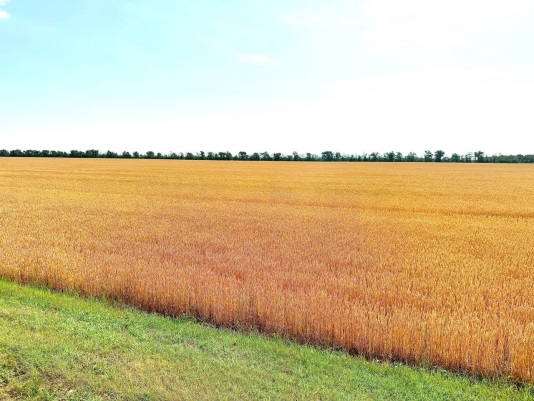 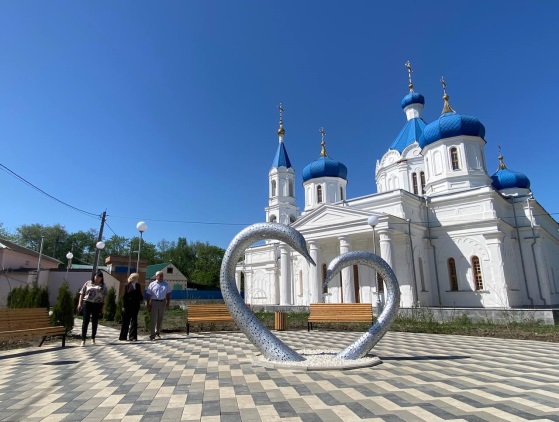 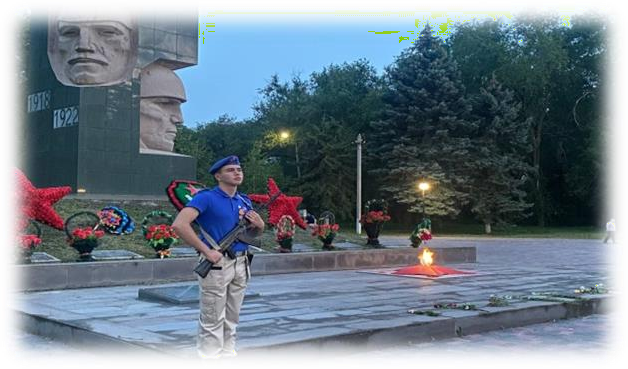 5
Сведения об основных показателях социально-экономического развития Труновского муниципального округа Ставропольского края
2024 к 2023
Темп роста фонда оплаты труда
103,8%
Рост среднемесячной заработной платы
7 379,0
6
Информация о субъектах малого и среднего предпринимательства в Труновском муниципальном округе
7
Инвестиционная среда 
Труновского муниципального округа Ставропольского края
Объём инвестиций в основной капитал Труновского муниципального округа Ставропольского края в 2024 году увеличился в 4,9 раз к уровню 2019 года
2023 год
4 000,1
2024 год
2 420,6
(млн.руб.)
2022 год
6 999,2
2021 год
2020 год
9 027,8
670,4
2019 год
488,3
8
Для достижения ЦЕЛИ И ПРИОРИТЕТов НАЛОГОВОЙ И БЮДЖЕТНОЙ ПОЛИТИКИ, в 2024 году были учтены
01
Основные направления бюджетной и налоговой политики Труновского муниципального округа Ставропольского края на 2024 год и плановый период 2025 и 2026 годов
02
План мероприятий по росту доходов, оптимизации расходов бюджета Труновского муниципального округа Ставропольского края на 2023-2025 годы
7
В ОСНОВЕ КОНЦЕПЦИИ БЮДЖЕТА - МИНИМИЗАЦИЯ РИСКОВ УСТОЙЧИВОСТИ   
БЮДЖЕТНОЙ СИСТЕМЫ ОКРУГА
8
Исполнение основных задач и приоритетных направлений бюджетной политики Труновского муниципального округа Ставропольского края в 2024 году
Обеспечение долгосрочной устойчивости и сбалансированности бюджетной системы
Исполнение расходов бюджета, исходя из реальных возможностей
Обеспечено финансирование действующих расходных обязательств (РО) в полном объёме, а при принятии новых РО учитывалась эффективность и целесообразность их реализации в пределах имеющихся ресурсов
01
Повышение качества жизни населения Труновского муниципального округа путём достижения национальных целей развития РФ на территории Труновского муниципального округа
Реализованы мер государственной поддержки предпринимательской деятельности
Государственная поддержка сельскохозяйственного производства в области растениеводства и животноводства
Сохранена социальная направленность бюджета
Увеличен уровень доходов граждан и повышение качества услуг, предоставляемых в отраслях социальной сферы
02
Повышено качества управления муниципальными финансами и соблюдения надлежащей финансовой дисциплины  главными распорядителями и получателями бюджетных средств
Финансовое обеспечение принятых расходных обязательств с учётом проведения мероприятий по их оптимизации, сокращению неэффективных расходов
Стратегическая приоритезация расходов бюджета округа на реализацию национальных целей развития Российской Федерации
Повышение эффективности и результативности бюджетных расходов
03
9
Установление и исполнение расходных обязательств бюджета муниципального округа в пределах полномочий, отнесенных Конституцией Российской Федерации, федеральными законами и законами Ставропольского края к полномочиям органов местного самоуправления муниципального округа, и с учётом требований статьи 136 Бюджетного кодекса 
Российской Федерации
Проведение мероприятий, направленных на рост доходов                        и оптимизацию расходов бюджета муниципального округа
Основные направления  долговой политики в 2024 году
Осуществление мониторинга использования бюджетных ассигнований получателями средств бюджета муниципального округа в целях своевременного принятия решений о сокращении невостребованных бюджетных ассигнований и недопущения образования заимствований при исполнении бюджета муниципального округа
10
Общие положения.
Долговая политика направлена на обеспечение сбалансированности и долговой устойчивости бюджета Труновского муниципального округа Ставропольского края (далее – бюджет муниципального округа) путём поддержания объёма муниципального долга Труновского муниципального округа Ставропольского края (далее – муниципальный долг) на оптимальном уровне и минимизации стоимости обслуживания муниципального долга.
Решением Думы Труновского муниципального округа Ставропольского края от 20 октября 2020 г. № 23
«Об утверждении Положения о бюджетном процессе в Труновском муниципальном округе Ставропольского края»
01
Основные направления долговой политики Труновского муниципального округа Ставропольского края в 2024 году разработаны в соответствии с:
Планом мероприятий по росту доходов, оптимизации расходов бюджета Труновского муниципального округа Ставропольского края, утвержденным распоряжением администрации Труновского муниципального округа Ставропольского края от 15.05.2023   № 119-р.
02
13
13
Уровень долговой нагрузки
В 2024 году заимствования не осуществлялись, муниципальный внутренний долг отсутствует, муниципальные гарантии не предоставлялись.
14
Формирование бездефицитного бюджета муниципального округа
Цели и задачи долговой политики
Недопущение образования дефицита бюджета муниципального округа и, соответственно, муниципального долга
Основная задача долговой политики - принятие сбалансированного бюджета
12
Мероприятия, проводимые в рамках реализации основных направлений долговой политики
13
Доходы бюджета Труновского муниципального округа за 2024 год
(млн. руб.)
В 2024 году бюджет Труновского муниципального округа (далее - бюджет округа) исполнен по доходам в сумме 1616,2 млн. рублей или 107,0% к годовым плановым назначениям в том числе:
 налоговые и неналоговые доходы – 596,3 млн. рублей, что составляет 36,9% в общем объёме доходов бюджета округа за отчётный период, или 126,3% к годовым плановым назначениям;
 безвозмездные поступления – 1019,9 млн. рублей, что составляет 63,1% в общем объёме доходов округа за отчётный период, или 98,2% к годовым плановым назначениям.
Всего доходов
01
1510,7 план
1616,2 факт
105,4 отклонение
107,0% исполнения
Налоговые и неналоговые
472,1 план
596,3 факт
124,2 отклонение
126,3% исполнения
02
Безвозмездные поступления
03
1038,7 план
1019,9 факт
-18,8 отклонение
98,2% исполнения
17
Объём и структура налоговых и неналоговых доходов, а также межбюджетных трансфертов, поступающих в бюджет Труновского муниципального округа Ставропольского края, сведения о планируемых и фактических значениях
(млн. руб.)
18
Исполнение налоговых и неналоговых доходов округа за 2023-2024 годы
124,2
Наибольший удельный вес в структуре налоговых и неналоговых доходов – 73,8 процента, или 440,2 млн. рублей, составили 4 вида налогов:
(млн. руб.)
Доля налоговых и неналоговых доходов в 2024 году
19
СТРУКТУРА БЕЗВОЗМЕЗДНЫХ ПОСТУПЛЕНИЙ ОТ ДРУГИХ БЮДЖЕТОВ БЮДЖЕТНОЙ СИСТЕМЫ РОССИЙСКОЙ ФЕДЕРАЦИИ
2024 год
20
Межбюджетные поступления в бюджет Труновского муниципального округа за 2024 год в сравнении с 2023 годом
млн.руб
21
ДИНАМИКА основных показателей исполнения БЮДЖЕТА ТРУНОВСКОГО МУНИЦИПАЛЬНОГО ОКРУГА СТАВРОПОЛЬСКОГО КРАЯ ЗА 2020 – 2024 ГОДЫ
(млн. руб.)
22
Внесение изменений в плановые показатели бюджета в 2024 году
(млн. руб.)
23
ДЕЯТЕЛЬНОСТЬ ОРГАНОВ МЕСТНОГО САМОУПРАВЛЕНИЯ, ВЛИЯЮЩАЯ НА ИЗМЕНЕНИЕ ДОХОДОВ БЮДЖЕТА
В целях увеличения доходов бюджета округа и в рамках деятельности органов местного самоуправления Труновского муниципального округа Ставропольского края, влияющей на изменение доходов бюджета округа, принято распоряжение администрации Труновского муниципального округа Ставропольского края от 15.05.2023 № 119-р «Об утверждении Плана мероприятий по росту доходов, оптимизации расходов бюджета Труновского муниципального округа Ставропольского края на 2023-2025 годы» в соответствии с которым предусматриваются следующие мероприятия:
1
ОТМЕНА НЕЭФФЕКТИВНЫХ ЛЬГОТ
МЕРОПРИЯТИЯ ПО ВЗЫСКАНИЮ ЗАДОЛЖЕННОСТИ ПО АРЕНДНОЙ ПЛАТЕ ЗА ЗЕМЕЛЬНЫЕ УЧАСТКИ, НАХОДЯЩИЕСЯ В МУНИЦИПАЛЬНОЙ СОБСТВЕННОСТИ ТРУНОВСКОГО МУНИЦИПАЛЬНОГО ОКРУГА
3
2
АКТУАЛИЗАЦИЯ СВЕДЕНИЙ ОБ ОБЪЕКТАХ НЕДВИЖИМОГО ИМУЩЕСТВА, В ТОМ ЧИСЛЕ ЗЕМЕЛЬНЫХ УЧАСТКАХ, НАХОДЯЩИХСЯ НА ТЕРРИТОРИИ ТРУНОВСКОГО МУНИЦИПАЛЬНОГО ОКРУГА СТАВРОПОЛЬСКОГО КРАЯ
24
1
По результатам оценки эффективности налоговых льгот, установленных нормативными актами Труновского муниципального округа Ставропольского края, за 2024 год неэффективных налоговых льгот не установлено.
Выявляются сведения об объектах, являющихся дублями. Выявлено 22792 дублей. Постановлением администрации Труновского муниципального округа Ставропольского края создана комиссия по осмотру зданий, сооружений или объектов незавершенного строительства, земельных участков при проведении мероприятий по выявлению правообладателей ранее учтённых объектов недвижимости в Труновском муниципальном округе. Осмотрено 76 объектов, в результате составлено 76 актов обследования
2
Мероприятия, влияющие на изменение доходов бюджета
3
В Труновском муниципальном округе создана комиссия по контролю за поступлением арендной платы за земельные участки, расположенные в границах Труновского муниципального округа Ставропольского края, где рассматриваются вопросы по контролю, учёту и взысканию задолженности по арендной плате, возможности её погашения в досудебном порядке, вопросы целевого использования земель. Специалистами направляются претензии и уведомления арендаторам-должникам по арендной плате о погашении имеющейся задолженности. В результате претензионной исковой работы погашена задолженность на сумму 7,91 млн. руб.
В заседаниях комиссии по контролю за поступлением в бюджет  Труновского муниципального округа Ставропольского  края налоговых и неналоговых доходов за 2024 год приняли участие 288 человек, погашена задолженность на сумму  0,26 млн. руб.
4
23
УДЕЛЬНЫЕ И ПОДУШЕВЫЕ ПОКАЗАТЕЛИ ДОХОДОВ БЮДЖЕТА В СРАВНЕНИИ С АНАЛОГИЧНЫМИ ПОКАЗАТЕЛЯМИ ДРУГИХ МУНИЦИПАЛЬНЫХ ОБРАЗОВАНИЙ СТАВРОПОЛЬСКОГО КРАЯ
За 2024 год (тыс. руб.)
Труновский МО
Доходы ВСЕГО: 1 616 174,18
Налоговые и неналоговые доходы: 596 253,99
Численность на 01.01.2025 г.: 32 010 чел.
Доходы на душу населения: 50,50
Ипатовский МО
Доходы ВСЕГО: 2 792 758,26
Налоговые и неналоговые доходы: 755 313,56
Численность на 01.01.2025 г.: 56 393 чел.
Доходы на душу населения: 49,52
Советский МО
Красногвардейский МО
Доходы ВСЕГО: 2 734 177,97
Налоговые и неналоговые доходы: 1 204 012,22
Численность на 01.01.2025 г.: 57 526 чел.
Доходы на душу населения: 47,53
Доходы ВСЕГО: 1 741 784,50
Налоговые и неналоговые доходы: 620 287,30
Численность на 01.01.2025 г.: 35 481 чел.
Доходы на душу населения: 49,10
Кочубеевский МО
Новоалександровский МО
Доходы ВСЕГО: 3 679 285,46
Налоговые и неналоговые доходы: 1 618 015,31
Численность на 01.01.2025 г.: 77 642 чел.
Доходы на душу населения: 47,39
Доходы ВСЕГО: 2 694 757,71
Налоговые и неналоговые доходы: 1 001 710,26
Численность на 01.01.2025 г.: 61 966 чел.
Доходы на душу населения: 43,49
26
Сравнение по муниципальным образованиям Ставропольского края по итогам за 2024 год по расходам на душу населения
27
Расходы
РАСХОДЫ БЮДЖЕТА ТРУНОВСКОГО МУНИЦИПАЛЬНОГО ОКРУГА СТАВРОПОЛЬСКОГО КРАЯ ЗА 2022 – 2024 ГОДЫ (млн. руб.)
28
ФУНКЦИОНАЛЬНАЯ СТРУКТУРА РАСХОДОВ БЮДЖЕТА ТРУНОВСКОГО МУНИЦИПАЛЬНОГО ОКРУГА СТАВРОПОЛЬСКОГО КРАЯ ЗА 2024 ГОД
(млн. руб.)
29
НАЦИОНАЛЬНЫЕ ПРОЕКТЫ В 2024 ГОДУ
(млн. руб.)
Приоритетным направлением расходования средств бюджета муниципального
округа в 2024 году является достижение
национальных целей развития на период до 2030 года, определенных Указом
Президента РФ от 21.07.2020 № 474 «О национальных целях развития Российской
Федерации на пери од до 2030 года», посредством реализации региональных проектов,
направленных на достижение соответствующих результатов реализации федеральных
проектов, ориентированных на достижение целей и показателей национальных проектов.
30
ПОДУШЕВЫЕ ПОКАЗАТЕЛИ ДОХОДОВ И РАСХОДОВ БЮДЖЕТА И ПОКАЗАТЕЛИ, ХАРАКТЕРИЗУЮЩИЕ РЕЗУЛЬТАТЫ ИСПОЛЬЗОВАНИЯ БЮДЖЕТНЫХ АССИГНОВАНИЙ В ТРУНОВСКОМ МУНИЦИПАЛЬНОМ ОКРУГЕ ЗА 2024 ГОД
31
Основные характеристики бюджета Труновского муниципального округа за 2023 -2024 годы
(млн. руб.)
28
Сведения о расходной части бюджета за 2023 год  в сравнении с исполнением за 2024 год в разрезе разделов и подразделов
(млн. руб.)
29
(млн. руб.)
(млн. руб.)
32
(млн. руб.)
33
Объём расходов бюджета муниципального округа за счёт межбюджетных трансфертов в 2023-2024 годах
(млн. руб.)
37
Исполнение муниципальных программ Труновского муниципального округа за 2024 год
136,2
9,2
623,3
03
01
02
Развитие образования
Развитие сельского хозяйства
Сохранение и развитие культуры
25,5
4,4
305,5
04
05
06
Развитие физической культуры и спорта
Развитие транспортной системы и обеспечение дорожного движения
Формирование современной городской среды
77,5
623,3
166,0
07
09
08
Развитие экономического потенциала
Благоустройство
Социальная поддержка граждан
0,1
12
9,2
10
4,7
11
Обеспечение жильём молодых семей на территории Труновского муниципального округа Ставропольского края
Обеспечение безопасности, профилактика терроризма и экстремизма, а также минимизация и (или) ликвидация последствий проявления терроризма и экстремизма
Развитие муниципальной службы
38
Сведения о расходной части бюджета за 2024 год в сравнении с исполнением за 2023 год в разрезе муниципальных программ Труновского муниципального округа Ставропольского края
(млн. руб.)
39
(млн. руб.)
35
(млн. руб.)
41
(млн. руб.)
37
Результаты оценки эффективности реализации муниципальных программ в 2022-2024 годах
43
Муниципальная программа  «Развитие образования в Труновском муниципальном округе Ставропольского края»
ЦЕЛЬ: 
Предоставление дошкольного, общего и дополнительного  образования в Труновском муниципальном округе Ставропольского края
44
44
Муниципальная программа  «Сохранение и развитие  культуры в Труновском муниципальном округе Ставропольского края»
ЦЕЛЬ:
Развитие единого культурного пространства на территории Труновского муниципального округа Ставропольского края , создание условий для обеспечения равного доступа населения к культурным ценностям
45
45
Муниципальная программа  «Развитие транспортной системы и  обеспечение  дорожного движения в Труновском муниципальном округе Ставропольского края»
ЦЕЛЬ:
Повышение комплексной безопасности и устойчивости транспортной системы Труновского муниципального округа; повышение доступности услуг   транспортного комплекса Труновского муниципального округа для населения Труновского муниципального округа
46
Муниципальная программа  «Развитие физической культуры и спорта в Труновском муниципальном округе Ставропольского края»
ЦЕЛЬ:
Увеличение доли населения, систематически занимающихся физической культурой и спортом в общей численности населения, формирование здорового образа жизни среди всех возрастных категорий населения Труновского округа
47
Муниципальная программа  «Развитие сельского хозяйства в Труновском муниципальном округе Ставропольского края»
ЦЕЛЬ:
Устойчивое развитие агропромышленного комплекса Труновского муниципального округа Ставропольского края, способствующее повышению конкурентоспособности сельскохозяйственной продукции. 
Развитие сельских территорий Труновского муниципального округа Ставропольского края
48
Муниципальная программа  «Формирование современной городской среды в Труновском муниципальном округе Ставропольского края»
ЦЕЛЬ:Повышение качества и комфорта городской среды на территории Труновского муниципального округа Ставропольского края
49
Муниципальная программа   «Развитие экономического потенциала на территории Труновского муниципального округа Ставропольского края»
ЦЕЛЬ:Создание комфортных условий для ведения бизнеса, создание и поддержание на потребительском рынке Труновского муниципального округа условий для добросовестной конкуренции, снижение административных барьеров, оптимизация и повышение качества предоставления государственных и муниципальных услуг в Труновском муниципальном округе
50
Муниципальная программа  «Обеспечение безопасности, профилактика терроризма и экстремизма, а также минимизация и (или) ликвидация последствий проявления терроризма и экстремизма на территории   Труновского муниципального округа Ставропольского края»
ЦЕЛЬ:
Повышение уровня защищенности жизни и спокойствия граждан проживающих на территории Труновского муниципального округа Ставропольского края, их законных интересов на основе противодействия экстремизму и терроризму, реализация мероприятий в сфере профилактики правонарушений.
51
Муниципальная программа   «Социальная поддержка граждан в Труновском муниципальном округе Ставропольского края»
ЦЕЛЬ:
Повышение уровня жизни граждан – получателей мер социальной поддержки
52
Муниципальная программа  «Благоустройство территории Труновского муниципального округа Ставропольского края»
ЦЕЛЬ:
Повышение уровня внешнего благоустройства, санитарного содержания, повышение эффективности использования энергетических ресурсов на территории Труновского муниципального округа Ставропольского края
53
Муниципальная программа  «Обеспечение жильем молодых семей на территории Труновского муниципального округа Ставропольского края»
ЦЕЛЬ:
Поддержка молодых семей, проживающих на территории Труновского муниципального округа Ставропольского края, признанных в установленном порядке нуждающимися в улучшении жилищных условий, в решении жилищной проблемы.
54
Муниципальная программа  «Развитие муниципальной службы в Труновском муниципальном округе Ставропольского края»
ЦЕЛЬ:
Повышение эффективности муниципального управления в органах местного самоуправления Труновского муниципального округа Ставропольского края
55
ОПЛАТА ТРУДА РАБОТНИКОВ БЮДЖЕТНОЙ СФЕРЫ В 2024 ГОДУ
(расходы на заработную плату работникам муниципальных учреждений)
Указ Президента Российской Федерации от 1 июня 2012 г. № 761
Решение Думы Труновского муниципального округа Ставропольского края
П
«О бюджете Труновского муниципального округа Ставропольского края на 2024 год и плановый период 2025 и 2026 годов»
«О Национальной стратегии действий в интересах детей на 2012 - 2017 годы»
У
У
Указ Президента Российской Федерации от 7 мая 2012 г. № 597
У
Указ Президента Российской Федерации
от 28 декабря 2012 г. № 1688
«О мероприятиях по реализации государственной социальной политики»
«О некоторых мерах по реализации государственной политики в сфере защиты детей-сирот и детей, оставшихся без попечения родителей»
56
Оплата труда отдельных категорий работников бюджетной сферы в 2024 году
Среднемесячный доход от трудовой деятельности
116,4%
2024
2023 год
45 713,8 тыс. руб.
2023
2024 год
57
53 092,8 тыс. руб.
Расходы на фонд оплаты труда работников бюджетной сферы за 2022-2024 годы (млн. руб.)
Средняя заработная плата отдельных категорий работников бюджетной сферы по сравнению с 2023 годом выросла более чем на 16,9 %,  рост среднемесячного дохода от трудовой деятельности в округе составил 16,1 %.
+95,7
+24,4
2024
2023
2022 год
В целом, рост расходов бюджета на фонд оплаты труда работников бюджетной сферы в 2024 году по отношению к 2023 году в абсолютном выражении составил в сумме  95,7 млн. рублей
543,4
2022
2023 год
567,8
2024 год
663,5
58
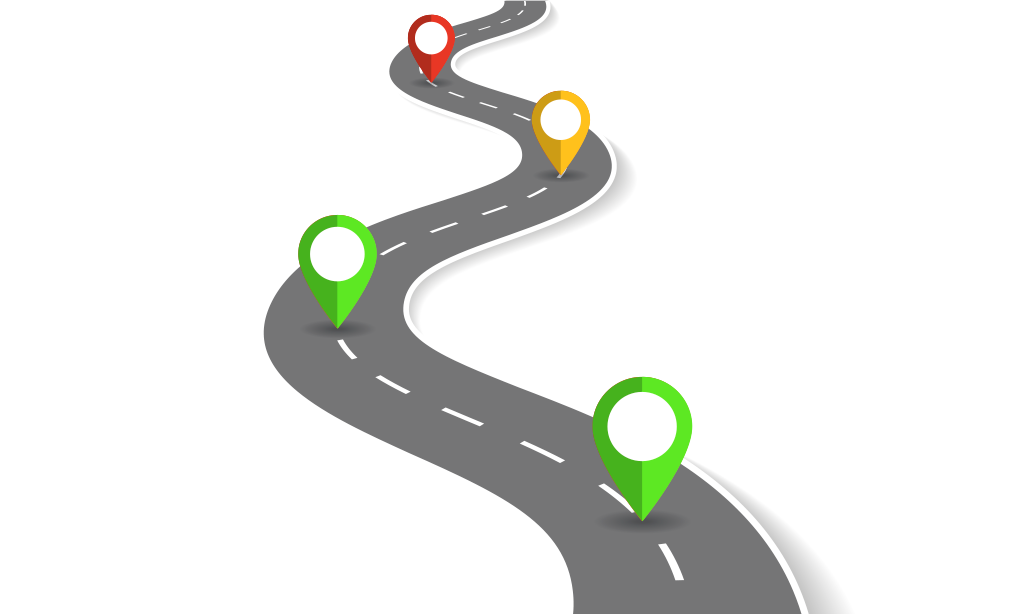 Расходы на дорожное хозяйство 
в 2023-2024 
годах
Всего: 290,7
Всего: 305,3
2024
2023
За счёт межбюджетных трансфертов: 240,5
За счёт межбюджетных трансфертов: 261,8
(млн. руб.)
59
Структура расходов на благоустройство         в 2023-2024 годах
60
РАСХОДЫ ПО ОТРАСЛЯМ СОЦИАЛЬНО-КУЛЬТУРНОЙ СФЕРЫ
(млн. руб.)
Физическая культура и спорт
Образование
Социальная политика
Культура
Существенной расходной статьей традиционно остаются расходы на отрасли социальной сферы: за 2024 год расходы на социальную политику составили 60,8 % от всех расходов бюджета муниципального округа, в общей сумме составляет 937,8 млн. рублей:
На образование – 612,8 млн. рублей (40,0%);
На физическую культуру и спорт – 4,5 млн. рублей (0,3%); 
На культуру – 136,5 млн. рублей (9,0%),
На социальную политику 184,0 млн. рублей (12,0%).
62,6%
60,8%
61
СТРУКТУРА РАСХОДОВ НА ОТРАСЛИ СОЦИАЛЬНО-КУЛЬТУРНОЙ СФЕРЫ В 2023-2024 ГОДАХ
(млн. руб.)
62
СТРУКТУРА РАСХОДОВ БЮДЖЕТА НА ОБРАЗОВАНИЕ            В 2023-2024 ГОДАХ
(млн. руб.)
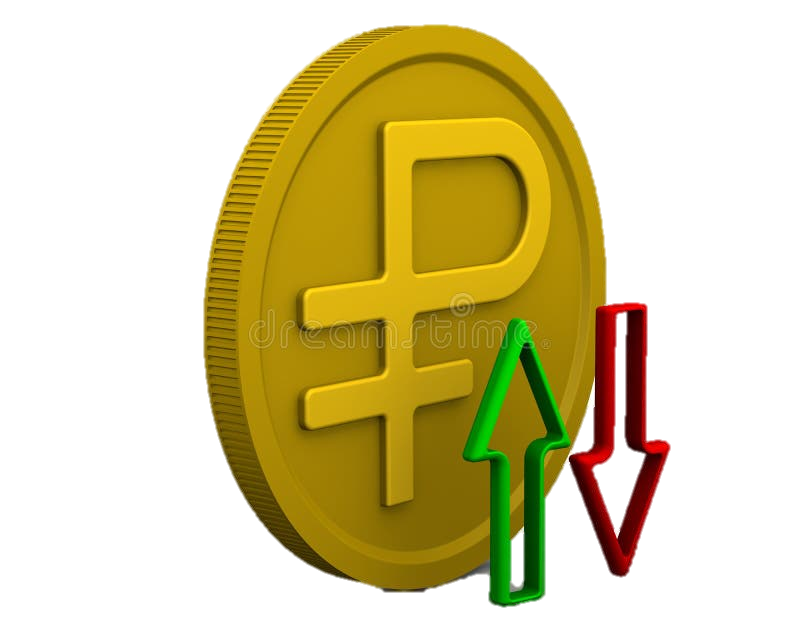 63
Структура расходов бюджета Труновского муниципального округа по образованию за 2024 год
млн.руб
64
64
Основные направления финансовой поддержки на развитие образования
(Млн. руб.)
2,4
Организация и обеспечение отдыха и оздоровления детей
19,5
Организация бесплатного горячего питания обучающихся, получающих начальное общее образование в государственных и муниципальных образовательных организациях
2,1
Проведение мероприятий по обеспечению деятельности советников директора по воспитанию и взаимодействию с детскими общественными объединениями в общеобразовательных организациях
1
2
24,2
Ежемесячное денежное вознаграждение за классное руководство педагогическим работникам государственных и муниципальных образовательных организаций, реализующих образовательные программы начального общего образования, образовательные программы основного общего образования, образовательные программы среднего общего образования
3
4
65
СЕТЬ МУНИЦИПАЛЬНЫХ  УЧРЕЖДЕНИЙ ОБРАЗОВАНИЯ ТРУНОВСКОГО МУНИЦИПАЛЬНОГО ОКРУГА СТАВРОПОЛЬСКОГО КРАЯ
66
Расходы на образование в расчёте на 1 жителя за 2022-2024 годы
2022
2023
2024
16,1
17,5
19,1
(тыс. руб.)
67
СТРУКТУРА РАСХОДОВ БЮДЖЕТА НА КУЛЬТУРУ В 2023-2024 ГОДАХ
(млн. руб.)
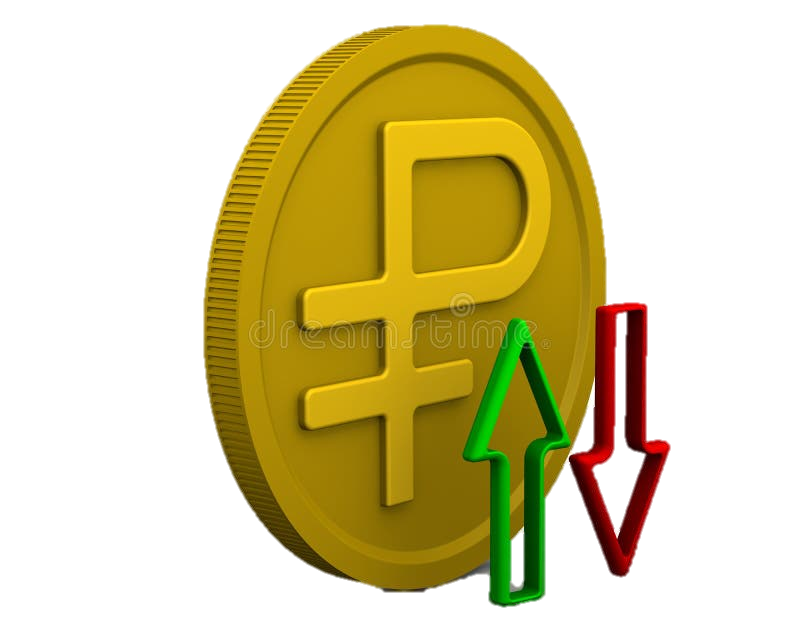 68
Структура расходов бюджета Труновского муниципального округа по культуре за 2024 год
млн.руб
69
69
Расходы на культуру в расчёте на 1 жителя за 2022-2024 годы
2022
2023
2024
2,5
2,9
4,3
(тыс. руб.)
70
СТРУКТУРА РАСХОДОВ БЮДЖЕТА НА НА ФИЗИЧЕСКУЮ КУЛЬТУРУ И СПОРТ В 2023-2024 ГОДАХ
(млн. руб.)
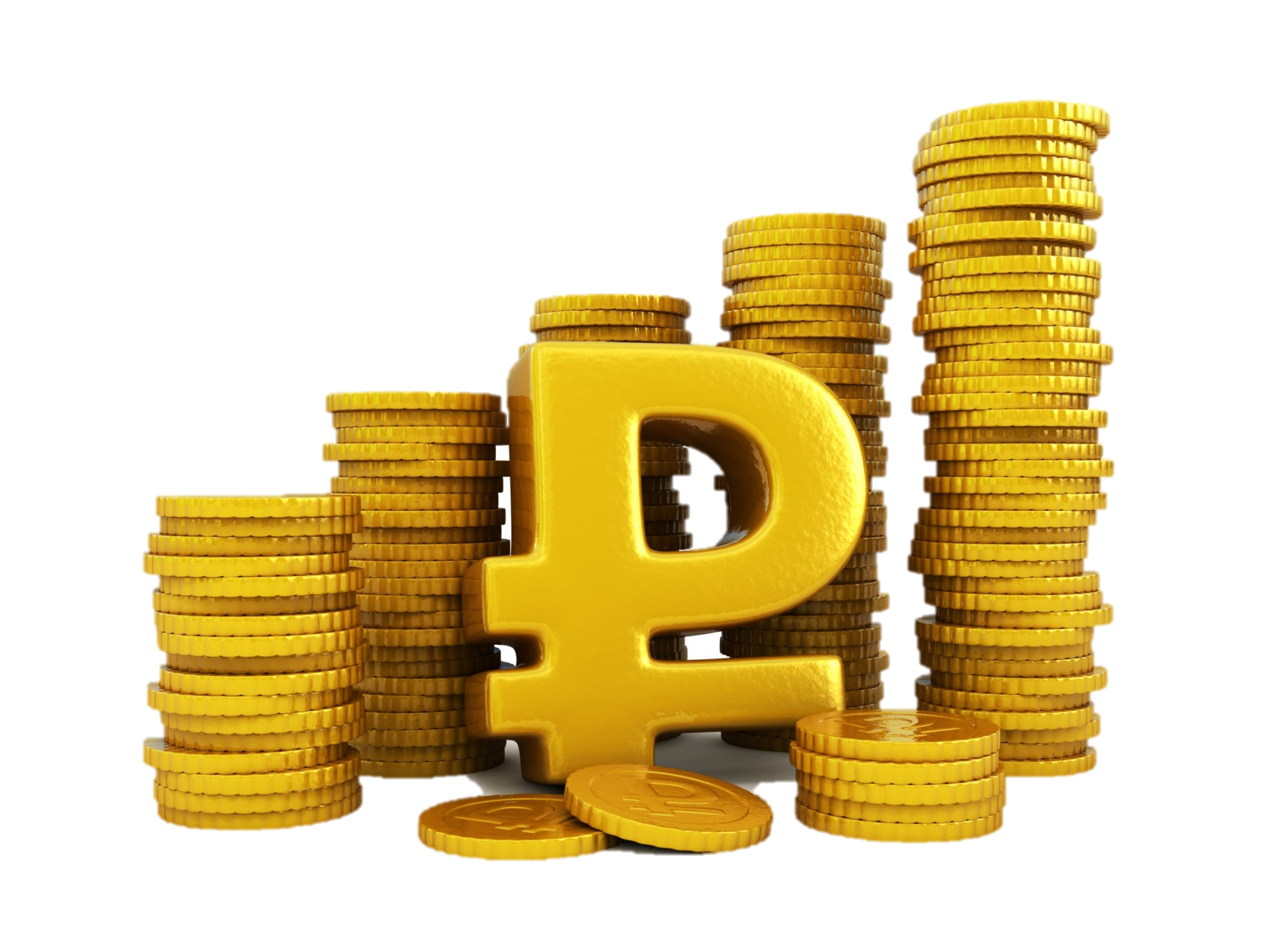 71
РАСХОДЫ БЮДЖЕТА С УЧЁТОМ ИНТЕРЕСОВ ЦЕЛЕВЫХ 
ГРУПП 
ПОЛЬЗОВА-
ТЕЛЕЙ
Отрасли социальной сферы призваны удовлетворять культурные, образовательные, духовные потребности.
Высокий уровень развития социальной сферы оказывает огромное влияние на формирование человека - работника с активной жизненной позицией, на повышение производительности общественного труда.
Отрасли социальной инфраструктуры нацелены на удовлетворение социально - культурных, духовных, интеллектуальных запросов человека, поддержание его нормальной жизнедеятельности (образование, культура, искусство, физическая культура и спорт).
Основным направлением в социальной сфере остаётся улучшение качества жизни населения, создание оптимальных условий жизни для каждого человека, его здоровья, образования, трудовой деятельности и социальной справедливости для всех слоев населения.
72
72
СОЦИАЛЬНАЯ ПОДДЕРЖКА ЦЕЛЕВЫХ ГРУПП В 2024 ГОДУ
1. ПОДДЕРЖКА СЕМЕЙ С ДЕТЬМИ, МОЛОДЕЖИ
(млн. руб.)
73
2. ПОДДЕРЖКА ВЕТЕРАНОВ,ИНВАЛИДОВ, ПОЖИЛЫХ ГРАЖДАН
(млн. руб.)
74
3. ПОДДЕРЖКА ДЕТЕЙ-СИРОТ
(млн. руб.)
4. ПОДДЕРЖКА ПРОЧИХ КАТЕГОРИЙ ГРАЖДАН, В ТОМ ЧИСЛЕ РАБОТАЮЩИХ ГРАЖДАН
(млн. руб.)
75
5. ПОДДЕРЖКА РАБОТНИКОВ КУЛЬТУРЫ
(млн. руб.)
76
СОЦИАЛЬНАЯ ПОДДЕРЖКА УЧАСТНИКОВ СПЕЦИАЛЬНОЙ ВОЕННОЙ ОПЕРАЦИИ И ЧЛЕНОВ ИХ СЕМЕЙ В 2024 ГОДУ
(млн. руб.)
Объём расходов
Наименование расходов
Расходы на выплату единовременной денежной выплаты на погребение членам семей военнослужащих, мобилизованных граждан, добровольцев на территории Труновского муниципального округа Ставропольского края
01
1,1
Выплата компенсации части платы, взимаемой с родителей (законных представителей) за присмотр и уход за детьми, посещающими образовательные организации, реализующие образовательные программы дошкольного образования
4,2
02
Обеспечение ребенка (детей) участника специальной военной операции, обучающегося (обучающихся) по образовательным программам основного общего или среднего общего образования в муниципальной образовательной организации, бесплатным горячим питанием
0,8
03
77
Поддержка социально ориентированных некоммерческих организаций
Средства бюджета муниципального округа на предоставление субсидий социально ориентированным некоммерческим организациям
(млн. руб.)
Поддержка социально ориентированных некоммерческих организаций в муниципальном округе осуществляется предоставлением субсидий из местного бюджета по итогам проводимых конкурсов.
2023 год
2024 год
0,1
0,1
78
Поддержка субъектов малого и среднего предпринимательства в 2023-2024 годах
0,3
2023 год
Оказание на конкурсной основе муниципальной поддержки в виде субсидий и грантов проектам субъектов малого и среднего предпринимательства
(млн. руб.)
0,3
2024 год
79
ОБЩЕСТВЕННО-ЗНАЧИМЫЕ ПРОЕКТЫ за 2024 год
В 2020 году в России была создана законодательная база для применения инициативного бюджетирования путем внесения изменений в Федеральный закон «Об общих принципах организации местного самоуправления в Российской Федерации» было введено понятие «инициативного проекта». Инициативные проекты, предусмотренные в Труновском муниципальном округе Ставропольского края за 2024 год:
(млн. руб.)
80
В рамках реализации программы «Комплексное развитие сельских территорий» предусмотрены проекты в Труновском муниципальном округе Ставропольского края за 2024 год:
(млн. руб.)
81
(млн. руб.)
82
РАЗВИТИЕ ТЕРРИТОРИЙ МУНИЦИПАЛЬНЫХ ОБРАЗОВАНИЙ, ОСНОВАННЫХ НА МЕСТНЫХ ИНИЦИАТИВАХ В 2024 ГОДУ
1,9
5,4
5,0
2,4
2,1
3,4
(млн. руб.)
(Ремонт участка автомобильной дороги общего пользования местного значения по ул. Новая села Безопасное Труновского муниципального округа Ставропольского края)
(Обустройство антивандального тренажерного комплекса поселка им. Кирова Труновского муниципального округа Ставропольского края
(Благоустройство территории кладбища села Донское Труновского муниципального округа Ставропольского края)
(Ремонт автомобильной дороги общего пользования местного значения по ул. Садовая (от ул. Комсомольская) в селе Новая Кугульта Труновского муниципального округа Ставропольского края)
.
Ремонт автомобильной дороги общего пользования местного значения по ул. Гагарина (от ул. Заречная) в селе Подлесное Труновского муниципального округа Ставропольского края
Ремонт пешеходной дорожки по пл. Свободы (от ул. Партизанская до ул. Рабочая) и благоустройство прилегающей территории в селе Труновское Труновского муниципального округа Ставропольского края
20,2
83
ОБЩАЯ ИНФОРМАЦИЯ
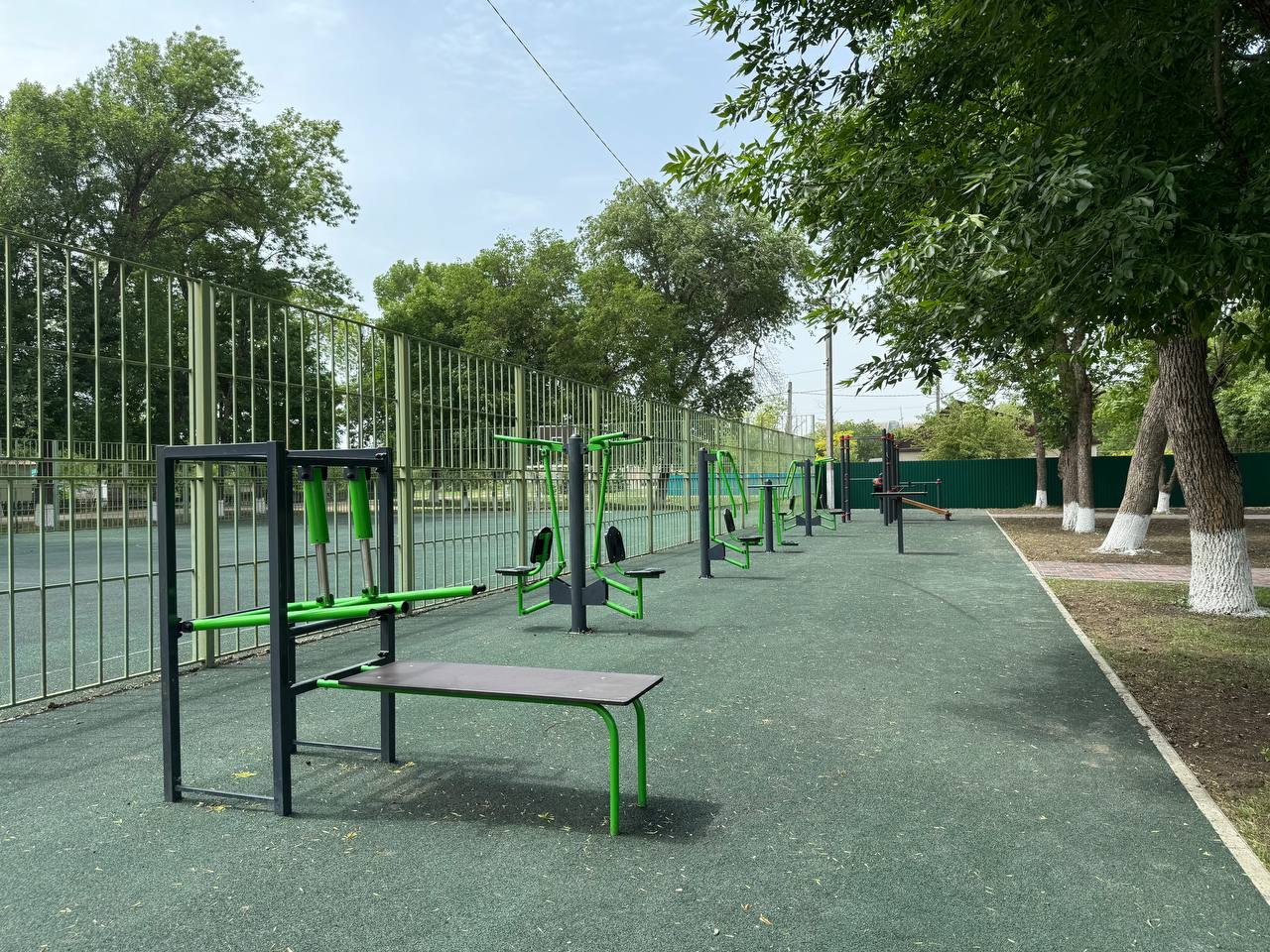 ПРОЕКТ ПОДДЕРЖКИ МЕСТНЫХ ИНИЦИАТИВ (ППМИ) – новая организационная и институционная схема, позволяющая объединить ресурсы регионального бюджета, бюджетов муниципальных образований, финансовые ресурсы местных сообществ и направить их на поддержку местных инициатив для решения именно тех проблем, которые в большей степени волнуют население. При этом отбор и реализация проектов в муниципальных образованиях осуществляется при активном участии населения.
84
ЦЕЛИ ППМИ:
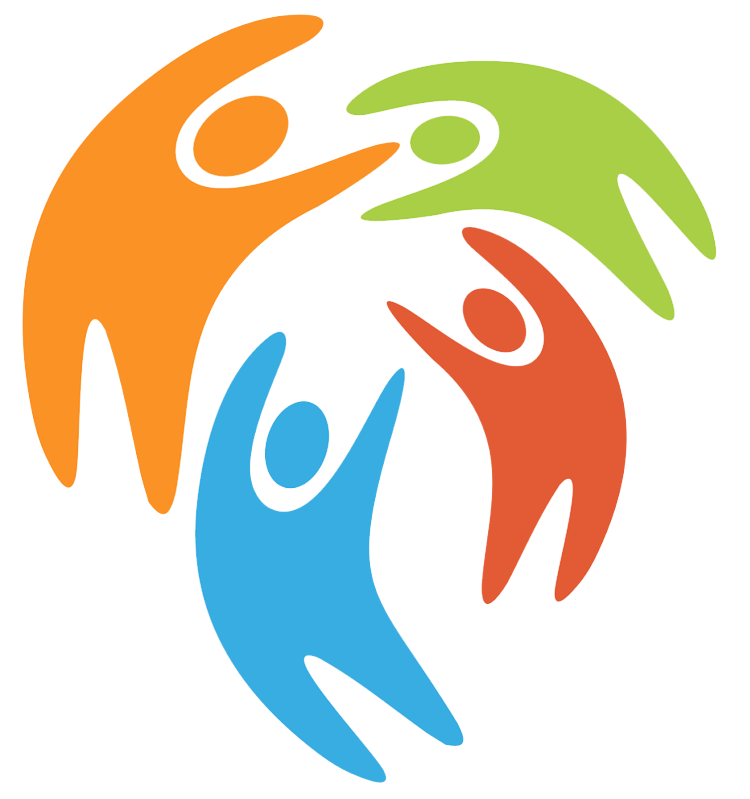 01
02
03
Развитие потенциала органов местного самоуправления
Создание экономических и социальных условий для динамического развития социальной инфраструктуры муниципальных образований
Активизация диалога населения с органами власти всех уровней в процессе решения выявленных проблем
04
05
06
Выявление и решение именно тех проблем, которые наиболее остро воспринимаются населением
Снижение иждивенческого настроения среди населения
Расширение участия граждан в деятельности органов местного самоуправления
07
08
09
Повышение качества эффективности использования государственных ресурсов за счет финансовой поддержки совместных инициатив населения и органов местного самоуправления
Повышение эффективности работы органов местного самоуправления
Создание и сохранение рабочих мест
85
Задачи проекта
Восстановление и создание новых объектов социальной, общественной инфраструктуры местного уровня и повышение качества предоставляемых услуг
Повышение уровня участия населения в разрешении собственных проблем, в планировании и расходовании бюджетных средств
Развитие способностей местных органов власти планировать, готовить и внедрять проекты с участием населения
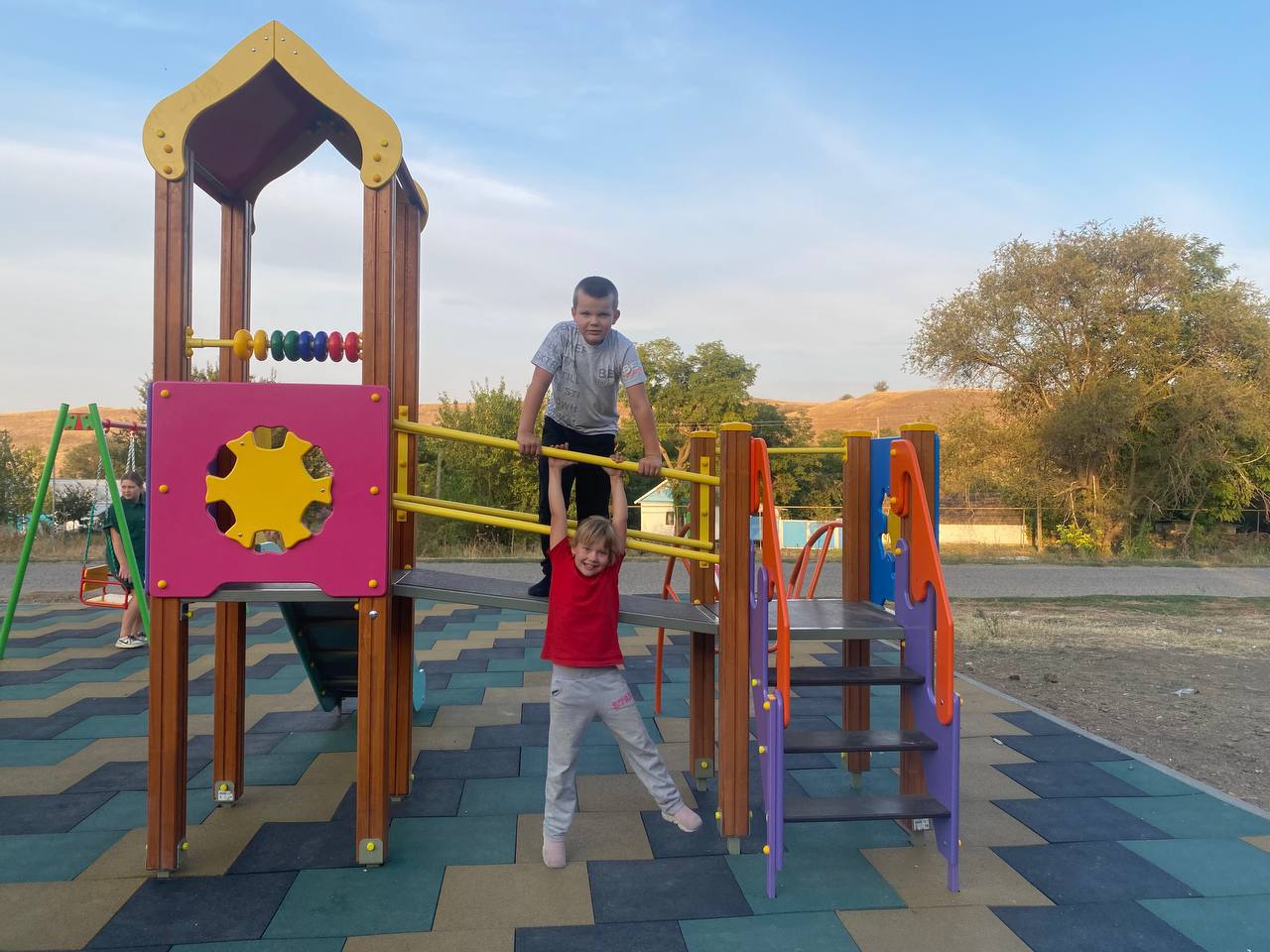 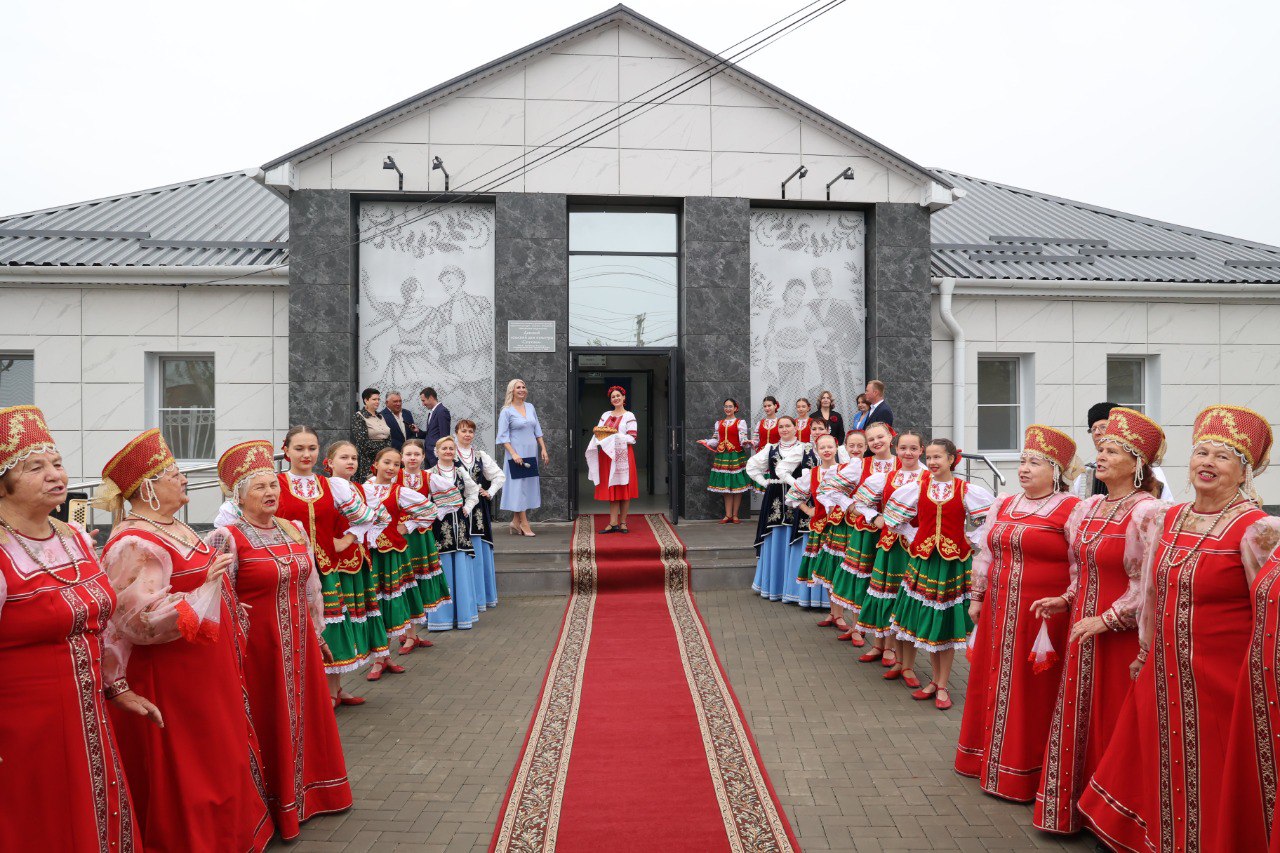 86
НАПРАВЛЕНИЯ РЕАЛИЗАЦИИ ПРОЕКТОВ
01
02
03
Организация в границах поселения электро-, тепло-, газо-, и водоснабжения населения, водоотведения, снабжение населения топливом в пределах полномочий, установленных законодательством РФ
Обеспечение первичных мер пожарной безопасности в границах населенных пунктов населения
Создание условий для обеспечения жителей поселения услугами бытового обслуживания
04
09
05
06
07
08
Организация дорожной деятельность в отношении автомобильных дорог местного значения в границах населенного пункта муниципального образования края и обеспечение безопасности дорожного движения на них, за исключением создания и обеспечения функционирования парковок (парковочных мест), а также осуществление иных полномочий в области использования автомобильных дорог и осуществления дорожной деятельности в соответствии с законодательством Российской Федерации;
Создание условий для организации досуга и обеспечения жителей поселения услугами организаций культуры
Обеспечение условий для развития на территории поселения физической культуры и массового спорта.
Организация сбора и вывоза бытовых 
отходов и мусора
Организация благоустройства территории поселения (включая освещение улиц, озеленение территории, устройство пешеходных дорожек и тротуаров)
Содержание мест захоронения
87
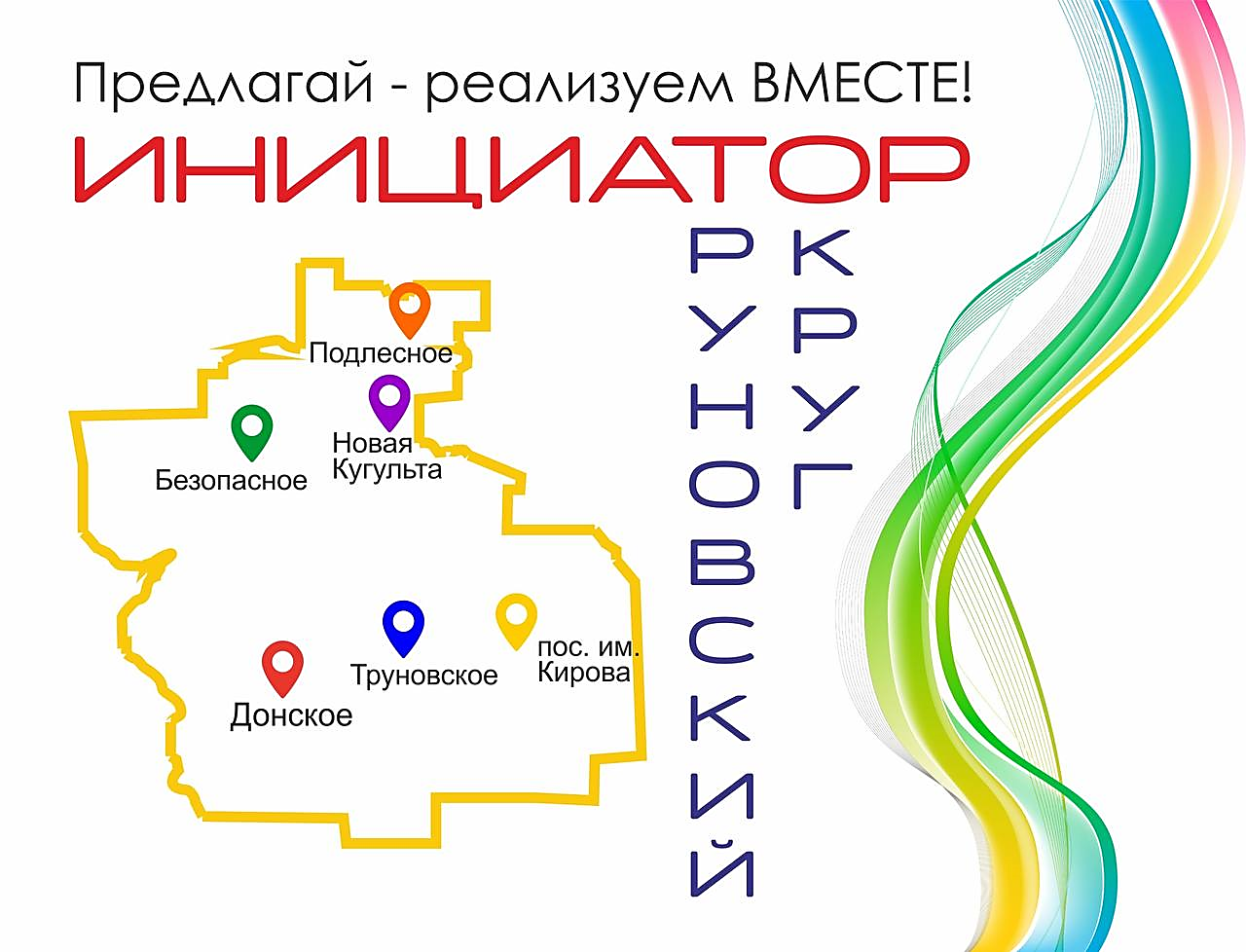 КАК ЭТО РАБОТАЕТ?
05
Проект реализуется при постоянном мониторинге населения муниципального образования
04
03
Муниципальные образования, победившие в конкурсе, проводят конкурсные процедуры по выбору подрядчика и заключают с ним соглашение
02
Субсидии предоставляются из регионального бюджета на условиях софинансирования (муниципалитет, спонсоры, население), которое может выражаться как в денежном, так и в другом эквиваленте (материалы, техника, труд и пр.)
01
Краевая конкурсная комиссия, на основе утверждённых критериев, определяет лучшие проекты для предоставления им субсидии
Администрации муниципальных образований совместно с населением отбирают и готовят проекты для участия в региональном конкурсе
88
СВЕДЕНИЯ ОБ ОТКРЫТОСТИ БЮДЖЕТНЫХ ДАННЫХ ТРУНОВСКОГО МУНИЦИПАЛЬНОГО ОКРУГА СТАВРОПОЛЬСКОГО КРАЯ, КАЧЕСТВА УПРАВЛЕНИЯ МУНИЦИПАЛЬНЫМИ ФИНАНСАМИ
2023
Внимание, пожалуйста!
2021
2022
Очень высокий
(баллы)
1
РЕЙТИНГ ОТКРЫТОСТИ БЮДЖЕТНЫХ ДАННЫХ ТРУНОВСКОГО МУНИЦИПАЛЬНОГО ОКРУГА СТАВРОПОЛЬСКОГО КРАЯ
Высокий
2024
2
Низкий
3
89
Сведения об участии в конкурсах
Конкурс проектов  по предоставлению бюджета для граждан
Региональный этап Всероссийского конкурса «Лучшая муниципальная практика» по номинации «муниципальная экономическая политика и управление муниципальными финансами»
VIII Всероссийском конкурсе проектов инициативного бюджетирования
90
Глоссарий
Бюджет - форма образования и расходования денежных средств, предназначенных для финансового обеспечения задач и функций государства и местного самоуправления.
Бюджетный процесс - деятельность по подготовке проектов бюджетов, утверждению и исполнению бюджетов, контролю исполнения, осуществлению бюджетного учета, составлению, внешней проверке, рассмотрению и утверждению бюджетной отчетности.
Бюджетные инвестиции - бюджетные средства, направляемые на создание или увеличение за счет средств бюджета стоимости государственного (муниципального) имущества.
Бюджетный кредит - денежные средства, предоставляемые бюджетом другому бюджету бюджетной системы Российской Федерации, юридическому лицу (за исключением государственных (муниципальных) учреждений), иностранному государству, иностранному юридическому лицу на возвратной и возмездной основах.
Главный распорядитель бюджетных  средств  -  орган местного самоуправления, а также наиболее  значимое учреждение образования, культуры и  т.д., указанное в ведомственной структуре расходов бюджета, имеющие право распределять бюджетные ассигнования и лимиты бюджетных обязательств между подведомственными распорядителями и (или) получателями бюджетных средств, если иное не установлено БК РФ.
Государственная программа – система мероприятий и инструментов государственной политики, обеспечивающих в рамках реализации ключевых государственных функций достижение приоритетов и целей государственной политики в сфере социально-экономического развития и безопасности.
91
Глоссарий
Государственный или муниципальный долг - обязательства, возникающие из государственных или муниципальных заимствований, гарантий по обязательствам третьих лиц, другие обязательства в соответствии с видами долговых обязательств, установленными Бюджетным кодексом, принятые на себя Российской Федерацией, субъектом Российской Федерации или муниципальным образованием.
Дотации - межбюджетные трансферты, предоставляемые на безвозмездной и безвозвратной основе без установления направлений их использования.
Доходы бюджета - поступающие в бюджет денежные средства, за исключением средств, являющихся в соответствии с Бюджетным кодексом, источниками финансирования дефицита бюджета.
Консолидированный бюджет - свод бюджетов бюджетной системы Российской Федерации на соответствующей территории (за исключением бюджетов государственных внебюджетных фондов) без учета межбюджетных трансфертов между этими бюджетами.
Межбюджетные отношения - взаимоотношения между публично-правовыми образованиями по вопросам регулирования бюджетных правоотношений, организации и осуществления бюджетного процесса.
Межбюджетные трансферты - средства, предоставляемые одним бюджетом бюджетной системы Российской Федерации другому бюджету бюджетной системы Российской Федерации.
Налоговые доходы – поступления от уплаты налогов и сборов, установленных Налоговым кодексом Российской Федерации.
Неналоговые доходы – все доходы, поступающие в соответствующий бюджет, не отнесенные к налоговым доходам и безвозмездным поступлениям.
92
Глоссарий
Получатель бюджетных средств  -  орган местного самоуправления, находящееся в ведении главного распорядителя (распорядителя) бюджетных средств казенное учреждение, имеющие право на принятие и (или) исполнение бюджетных обязательств от имени публично-правового образования за счет средств соответствующего бюджета, если иное не установлено БК РФ.
Расходные обязательства - обусловленные законом, иным нормативным правовым актом, договором или соглашением обязанности публично-правового образования (Российской Федерации, субъекта Российской Федерации, муниципального образования) или действующего от его имени казенного учреждения предоставить физическому или юридическому лицу, иному публично-правовому образованию, субъекту международного права средства из соответствующего бюджета.
Расходы бюджета - выплачиваемые из бюджета денежные средства, за исключением средств, являющихся в соответствии с Бюджетным кодексом источниками финансирования дефицита бюджета.
Сбалансированность бюджета – один из основополагающих принципов формирования и исполнения бюджета, состоящий в количественном соответствии (равновесии) бюджетных расходов доходам. В случае нарушения баланса возникает дефицит или профицит бюджета.
Субвенции – межбюджетные трансферты, предоставляемые в целях обеспечения исполнения отдельных государственных полномочий, переданных органам местного самоуправления.
Субсидии – межбюджетные трансферты, предоставляемые в целях софинансирования расходов на решение вопросов местного значения.
Устойчивость бюджета - состояние бюджета, при котором обеспечивается нормальное функционирование субъекта публичной власти, реализация всех закреплены за ним полномочий на основе полного и своевременного финансирования предусмотренных по бюджету расходов, включая погашение и обслуживание внутреннего и внешнего долга.
93
Контактная информация финансового управления администрации Труновского муниципального округа Ставропольского края
Почтовый адрес: 
356170, Ставропольский край, Труновский район, с. Донское, ул. Ленина, 5 

Адрес электронной почты 
финансового управления: 
fintrunov@yandex.ru 

Адрес официального сайта администрации Труновского муниципального округа: www.trunovskiy26.gosuslugi.ru
Адрес официального сайта Министерства финансов Ставропольского края: 
stavmf@mfsk.ru
 
Справочный телефон: 
8(86546) 3-16-55, факс: 8(86546) 3-11-36 

График работы финансового управления: 
понедельник – пятница с 8-00 до 16-00; перерыв с 12-00 до 13-00; суббота, воскресенье - выходные дни.
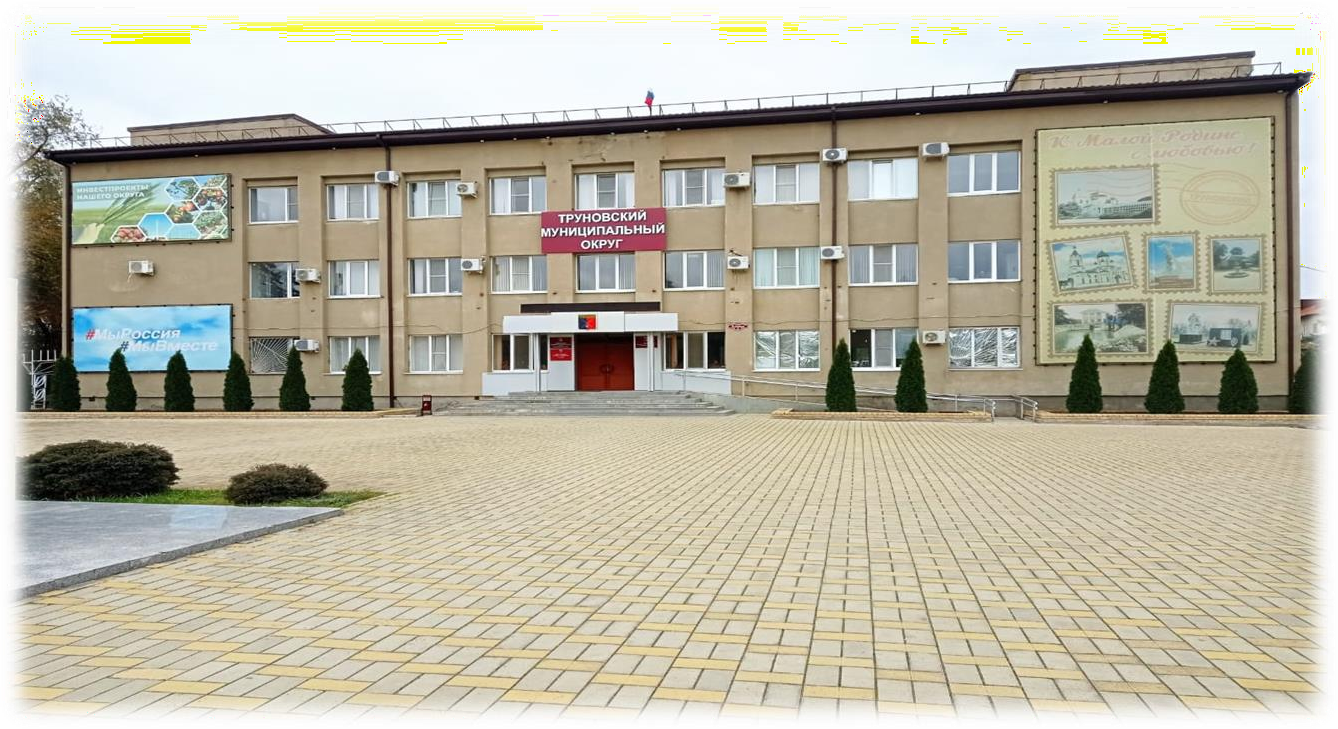 94
Спасибо за внимание!